WorkshopAgenda
8:45 – 9:15AM: 	Welcome & Introduction
	9:15 – 9:30AM: 	Resonance Project Timeline
	9:30 – 10:15AM: 	Phase One Findings 
	10:15 – 10:30AM: 	Break
	10:30 – 11:30AM: 	Phase One Findings cont.
	11:30AM – 12:30PM: 	Framing Future State
	12:30 – 1:30PM: 	Lunch
	1:30 – 2:30PM: 	Criteria for Narrowing Business Models
	2:30 – 3:30PM: 	Business Models Presentation & Scoring
	3:30 –3:45PM: 	Break
	3:45 – 5:00PM: 	Business Models Presentation & Scoring cont.
	5:00 – 5:30PM:	Next Steps
Pre-Workshop Primer: Questions
What are the key tenants that should define the future state of OpenLMIS?
What constitutes success for a sustainable future state of OpenLMIS?
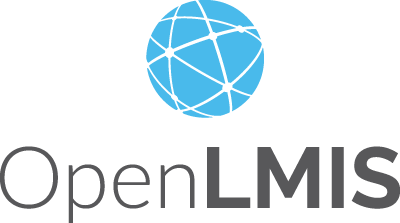 Describing the OpenLMIS current state
Current OpenLMIS Ecosystem*
The OpenLMIS ecosystem is a collaboration of funders, distribution mechanisms, implementers, and tech partners.
Stakeholder Mapping
Donors:
Funds Distribution
Mechanisms:
Implementers:
Technology Partners:
Funds Distribution
Mechanisms:
Donors:
Implementers:
Technology Partners:
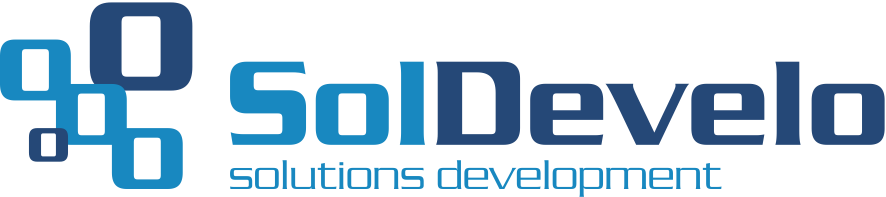 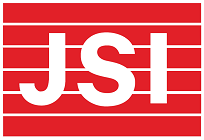 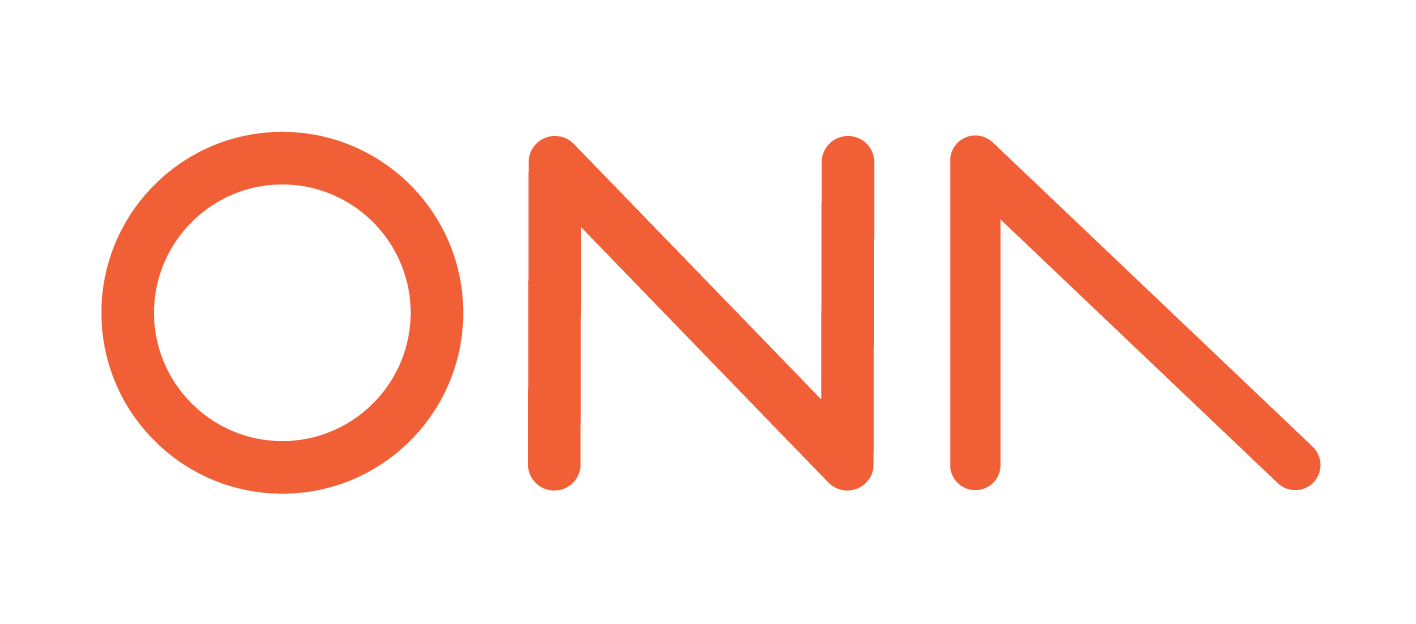 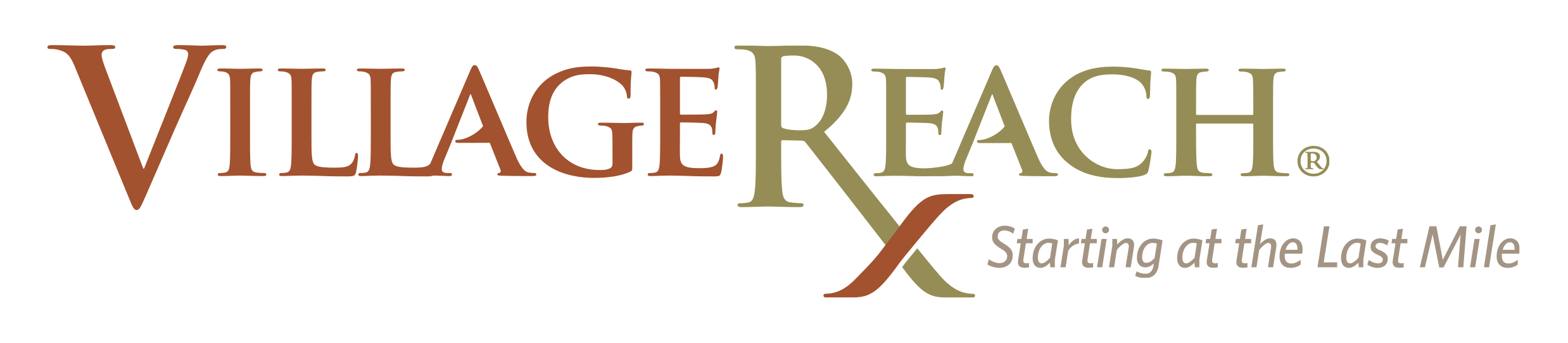 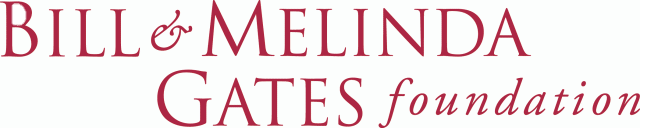 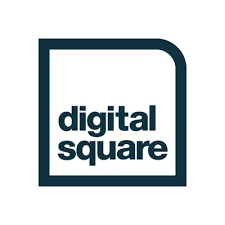 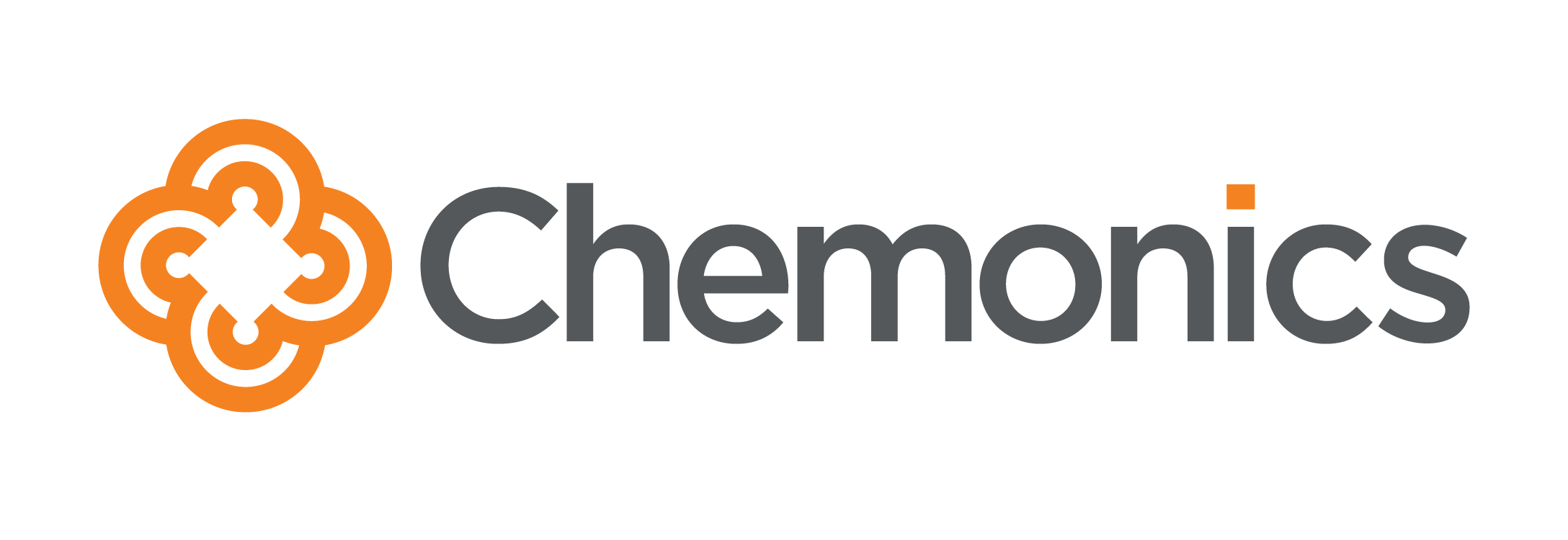 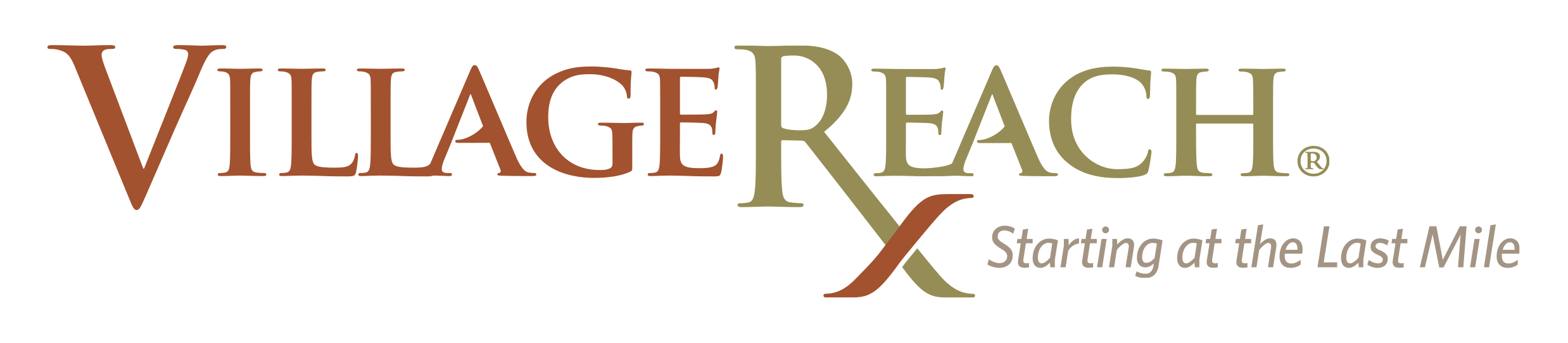 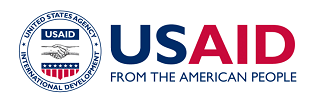 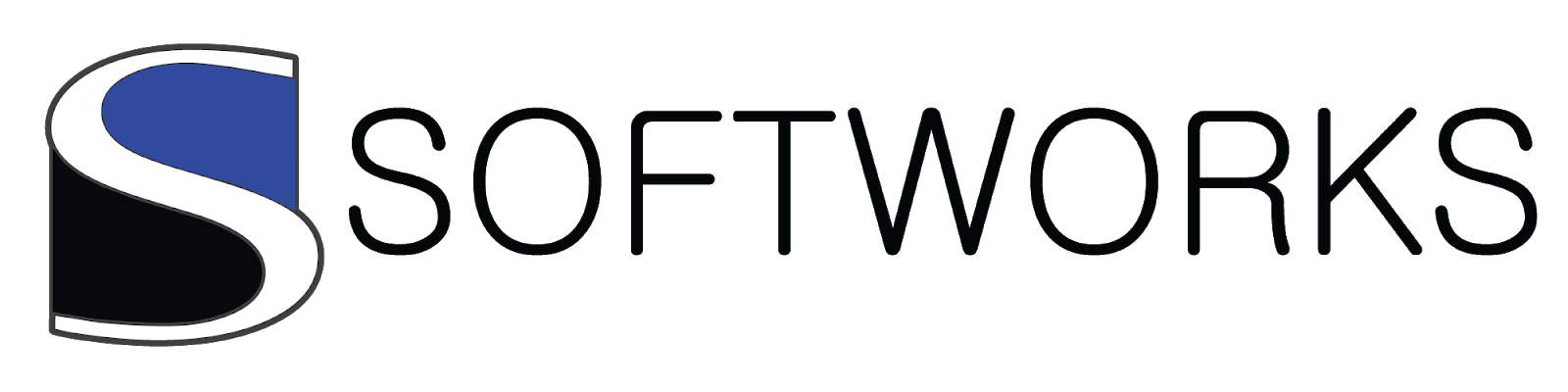 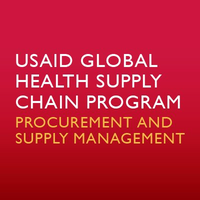 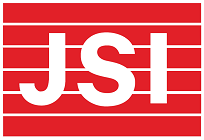 Other implementation-specific funders (e.g. Gavi)
Integrations
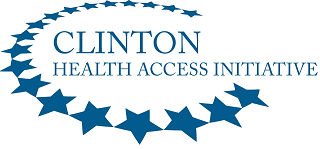 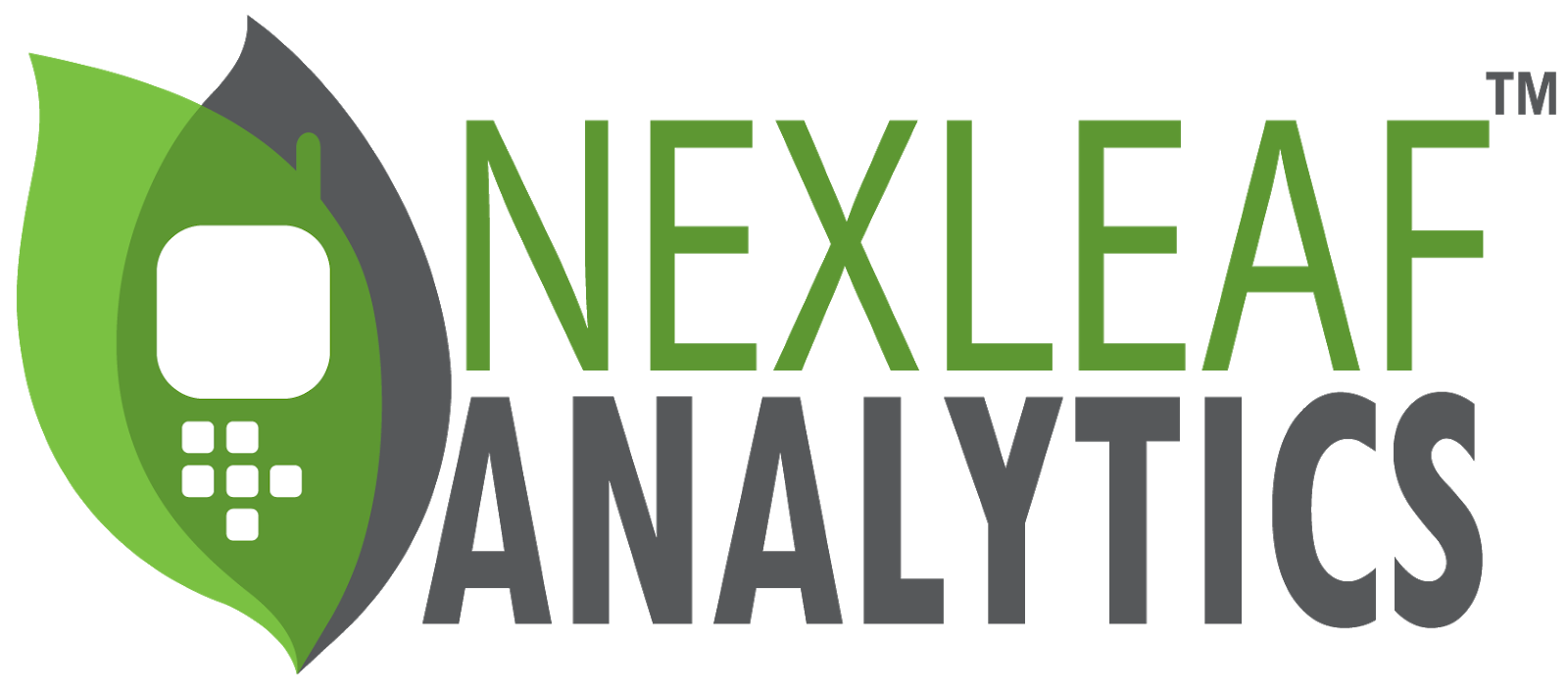 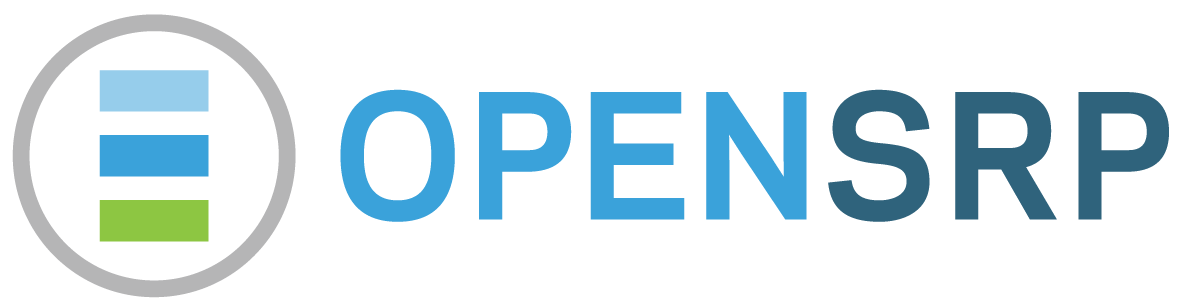 Previous:
PEPFAR
Life-Saving Commodities
The Rockefeller Foundation
Other mechanisms (e.g. USAID MEASURE Evaluation Project)
Previous:
ThoughtWorks
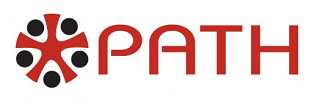 *Other partners include: BAO Systems, BrowserStack, UNFPA, AMP.
OpenLMIS Funding Trails
There are two related, yet distinct "funding trails" that make up the current OpenLMIS ecosystem.
Stakeholder Mapping
TRAIL A: Core Funding
TRAIL B: Implementation Funding
The core funding trail is the backbone of OpenLMIS; it enables improvements to current state functionality, including through the gap analysis project and rearchitecture, as well as the stewardship behind its implementations.
All funds in this trail are delivered through Digital Square, which manages funds distribution across global goods and advocates to donors for the funding of global goods.
Core funding supports software development, hosting, VillageReach and other salaries, advocacy, Governance Committee meetings, and travel.
The implementation funding trail is more decentralized with funds coming primarily from USAID and additional support from other organizations (e.g., Gavi, DFID) depending on the implementation.
The funds come through the GHSC-PSM project, as well as other projects, to procure supplies for the Ministry of Health in each country.
The selection of a global good technology may be procured strictly by a relationship.
The implementation funding supports both the implementation and technology partners.
TRAIL A: Core Funding
The first funding trail is simpler; as all core funding capital filters through Digital Square and is allocated to VillageReach, technology partners, and other global goods providers.
Stakeholder Mapping
Ona
BMGF*
Funds Distribution
Mechanisms:
Donors:
Implementers:
Technology Partners:
SolDevelo
VillageReach
USAID
JSI
Digital Square
VillageReach
BMGF and USAID provide core funding to OpenLMIS, though funding from BMGF will change in April 2019.
Digital Square serves as the mechanism for funds allocation; they build a stronger capacity for implementation.
Manages both in-house and external software development; as well as hosting, inquiry management, advocacy and the Governance Committee.
VillageReach owns a contract with each of four technology partners who work together in sprint teams to make product improvements and resolve issues.
*Note: Core funding also supports salaries at JSI, SolDevelo, and Ona.
TRAIL B: Implementation Funding
Given the unique partner landscape in every country, each implementation funding trail is different.
Stakeholder Mapping
SolDevelo
USAID
Funds Distribution
Mechanisms:
Donors:
Implementers:
Technology Partners:
JSI
JSI
VillageReach
Implementation-Specific Funder
VillageReach
PATH
Donor-funded project 
(e.g., GHSC-PSM)
Chemonics
CHAI
Other Partners
Country MoH
Implementation funding comes from USAID in conjunction with a country-specific funder (e.g. Global Fund, GAVI, DFID, faith-based organization).
The donor-funded project procures supplies for the Ministry of Health.
The implementers orchestrate the implementation and typically have trainers, supply chain professionals, and project managers.
Technology partners work closely with the implementers, and can sometimes be the same as the implementer if there is dev support available.